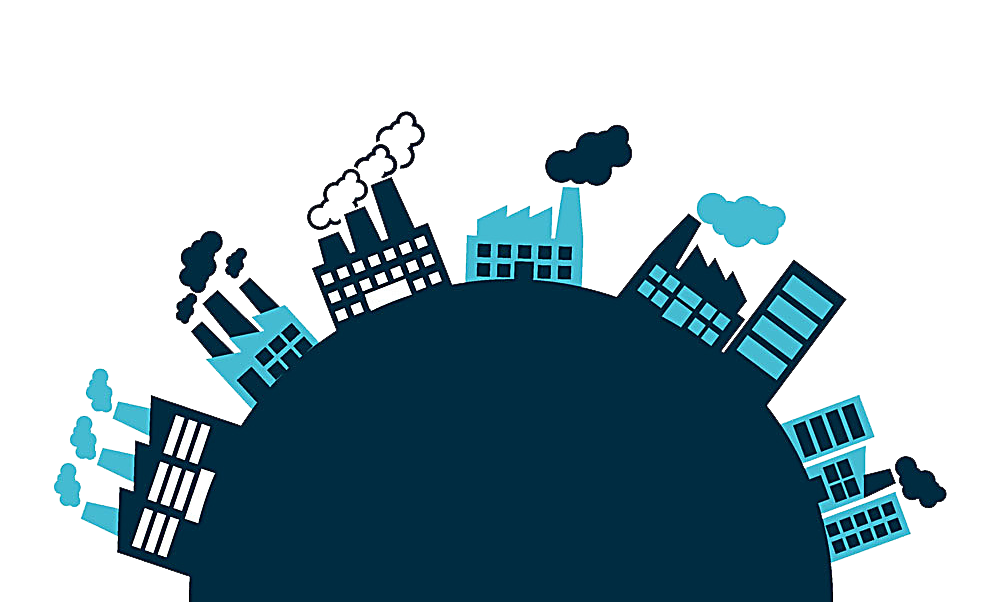 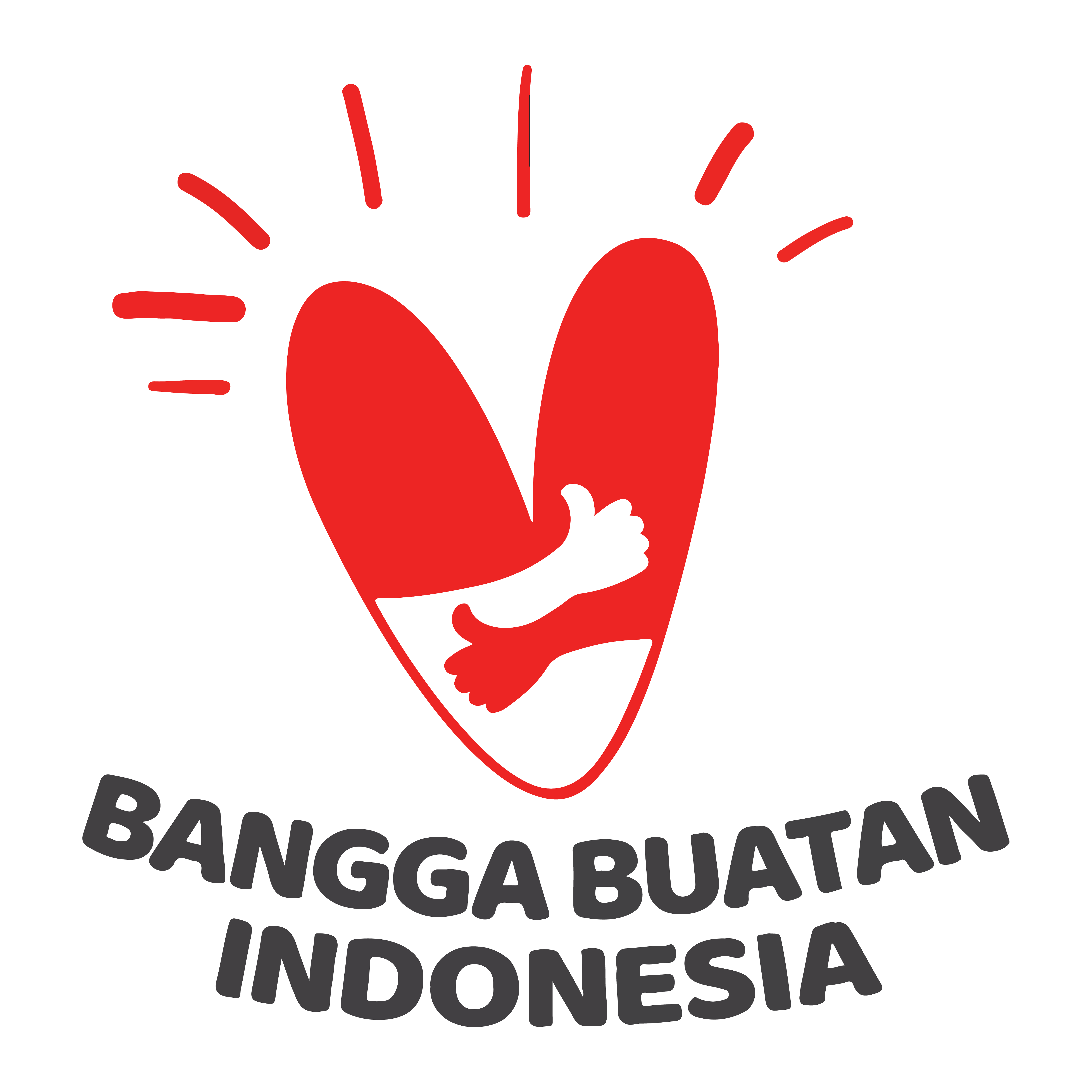 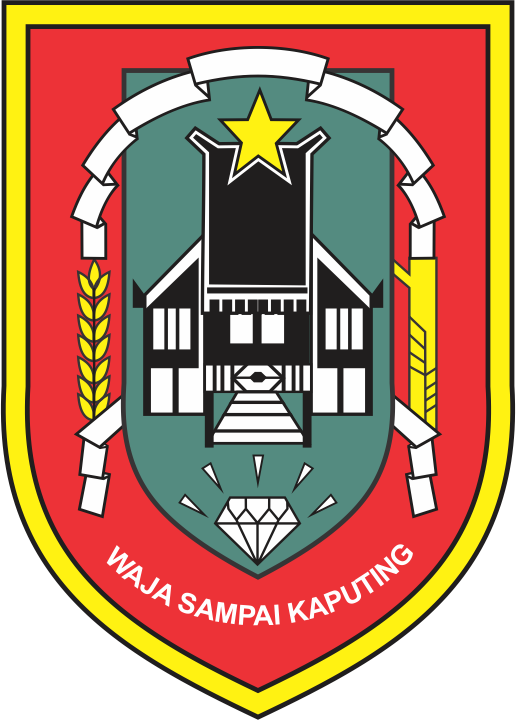 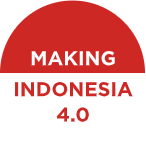 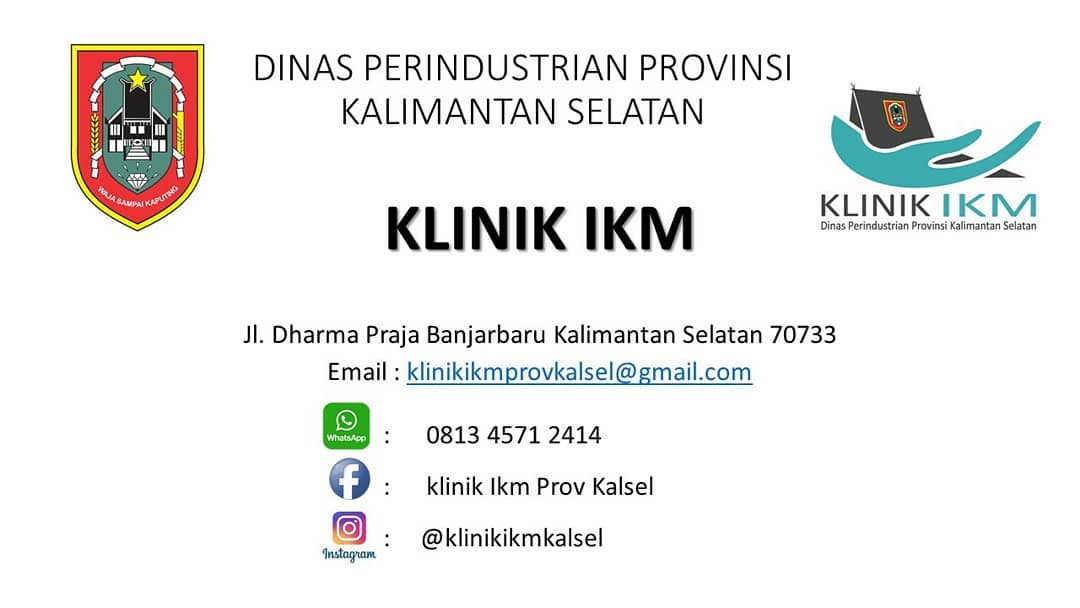 MENINGKATKAN DAYA SAINGPRODUK DAERAH
Perindustrian Provinsi Kalimantan Selatan




Banjarbaru, 10 Juni 2021
JUMLAH PERUSAHAAN, TENAGA KERJA, INVESTASI, DAN NILAI PRODUKSI POTENSI INDUSTRI
MENURUT KABUPATEN/KOTA DIPROVINSI KALIMANTAN SELATAN TAHUN 2020
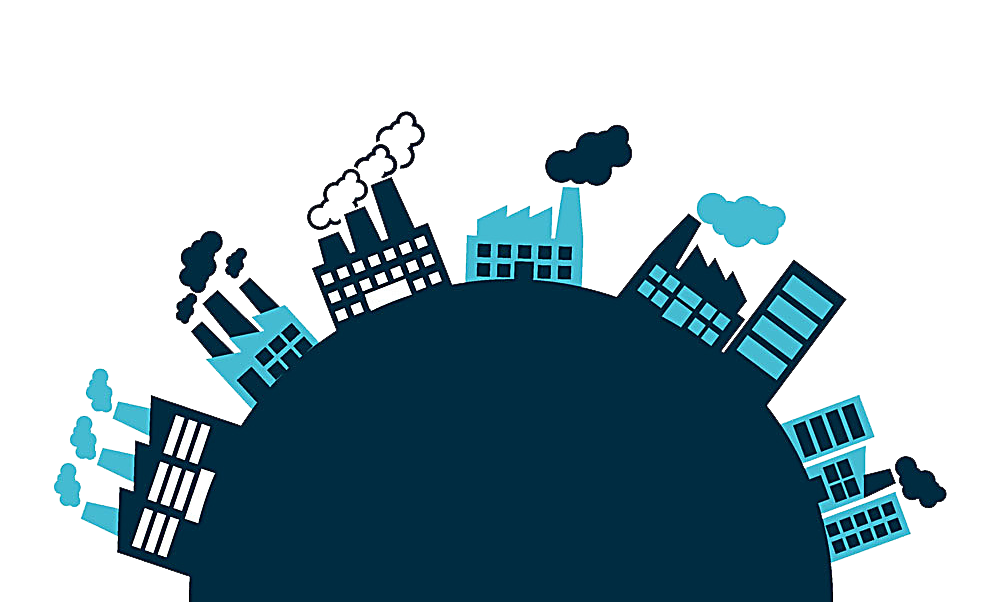 DATA IKM MAMIN SE KALSEL
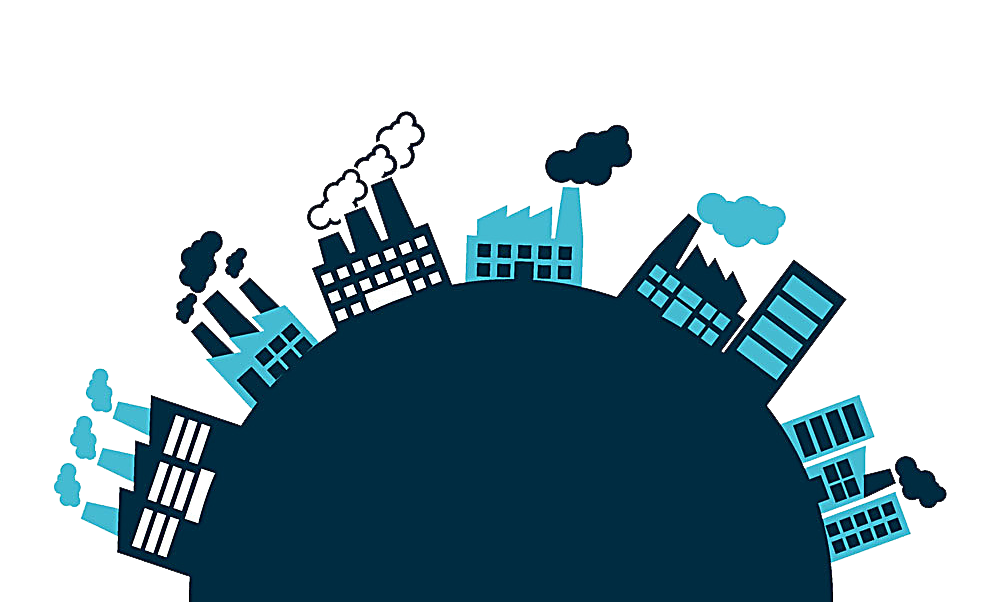 PEMBINAAN PELAYANAN IKM & IB
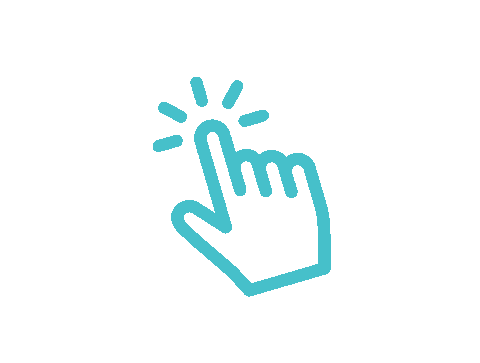 1. E-SMARTIKM.ID
2. KARYA GAWI BORNEO (BI KALSEL)
3. OSS
4. SIINAS
5. SIIKALSEL
6. SIMANIS
7. KLINIK IKM (KONSULAN INDUSTRI)
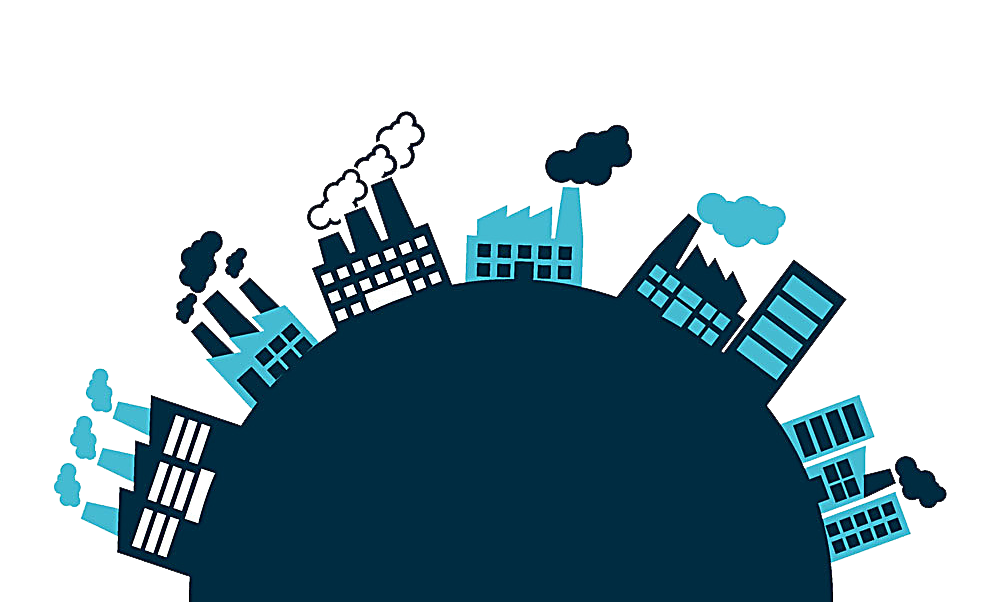 PRODUK UNGGULAN
PARAMETER
SERTIFIKASI
1. KETERSEDIAAN BAHAN BAKU
2. KEBIJAKAN PEMERINTAH 
3. SDM
4. TEKNOLOGI
5. PEMASARAN
6. INOVASI PRODUK
1. MEREK
2. PIRT, HALAL, MD,    
    HACCP, & SNI
3. ANGKA PENGENAL GIZI
4. ISO
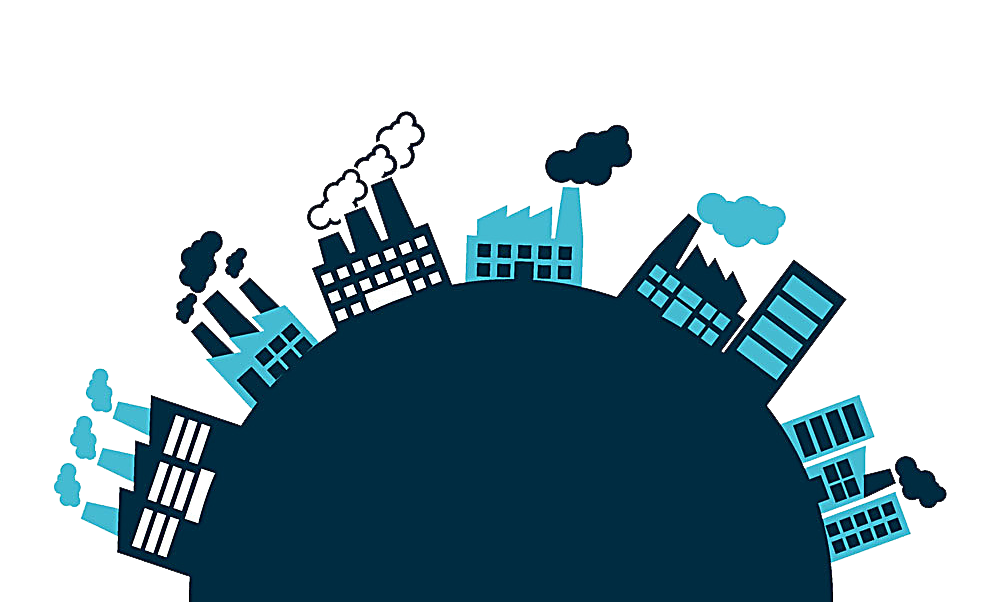 PRODUK IKM YG MASUK eSmartikm.id
IGDS 2021 (ALSAHID)
LOMBA IFI 2021(SIRUP LIMAU KUIT CASHEILA)
PROGRAM MENINGKATKAN DAYA SAING
KEMENPRIN RI – DIRJEN IKMA
1. BCIC (BALI CREATIVE INDUSTRY CENTER) – INCUBATOR BISNISSES
2. IGDS (INDONESIA GOOD DESIGNE SELECTION)
3. IFI ( INDONESIA FOOD FESTIVAL)
4. MOFP ( MODEST FASHION INNOVATION)
5. IFTA ( INDONESIA FOOD & CRAFT AWARD)
6. ii-MOTION (INDUSTRI INDUSTRIAL MOSLEM EXHIBATION)
7. STARTUP INDUSTRY
8. eSmartikm.id

BANK INDONESIA
1. MUFFEST (MUSLIM FASHION FESTIVAL)
2. FESyar (FESTIFAL SYARIAH)

DEKRANAS
1. LOMBA TUDUNG SAJI
2. BUSANA MUSLIM
3. MASKER KAIN
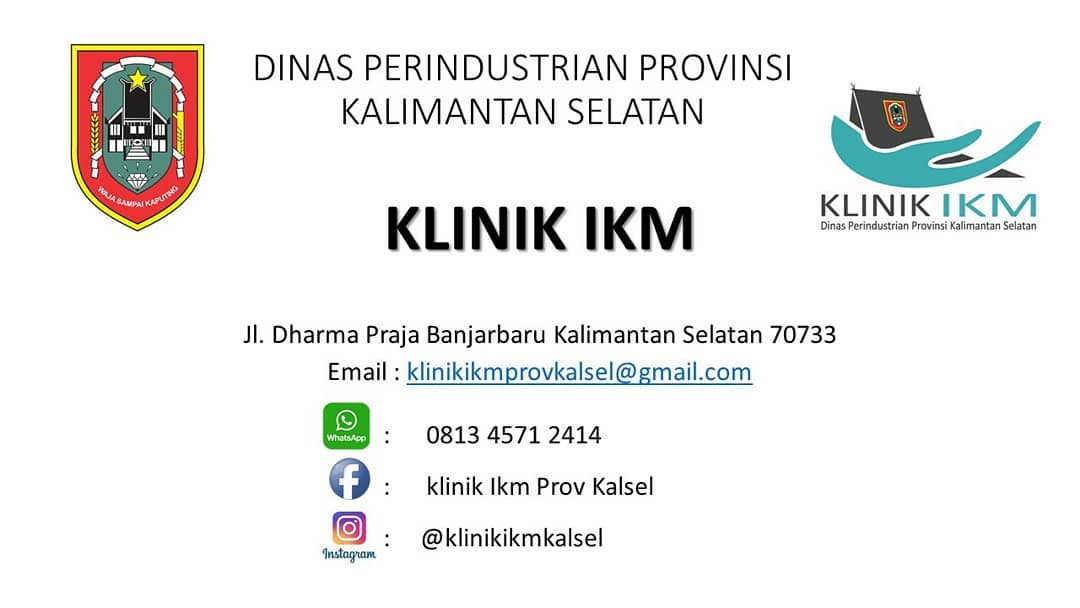 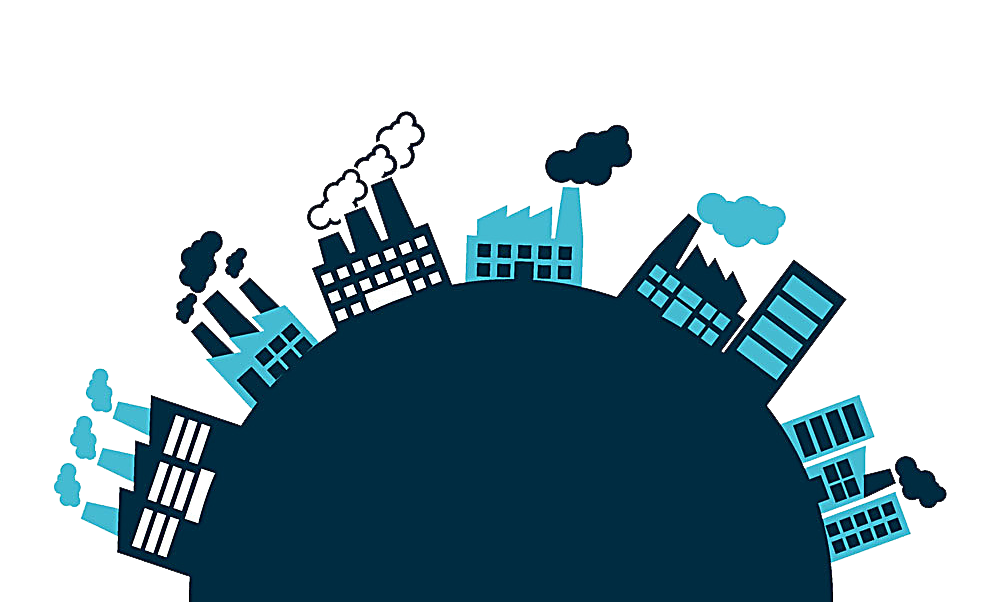 Data Klinik IKM Melalui Offline
Data Klinik IKM Melalui Online
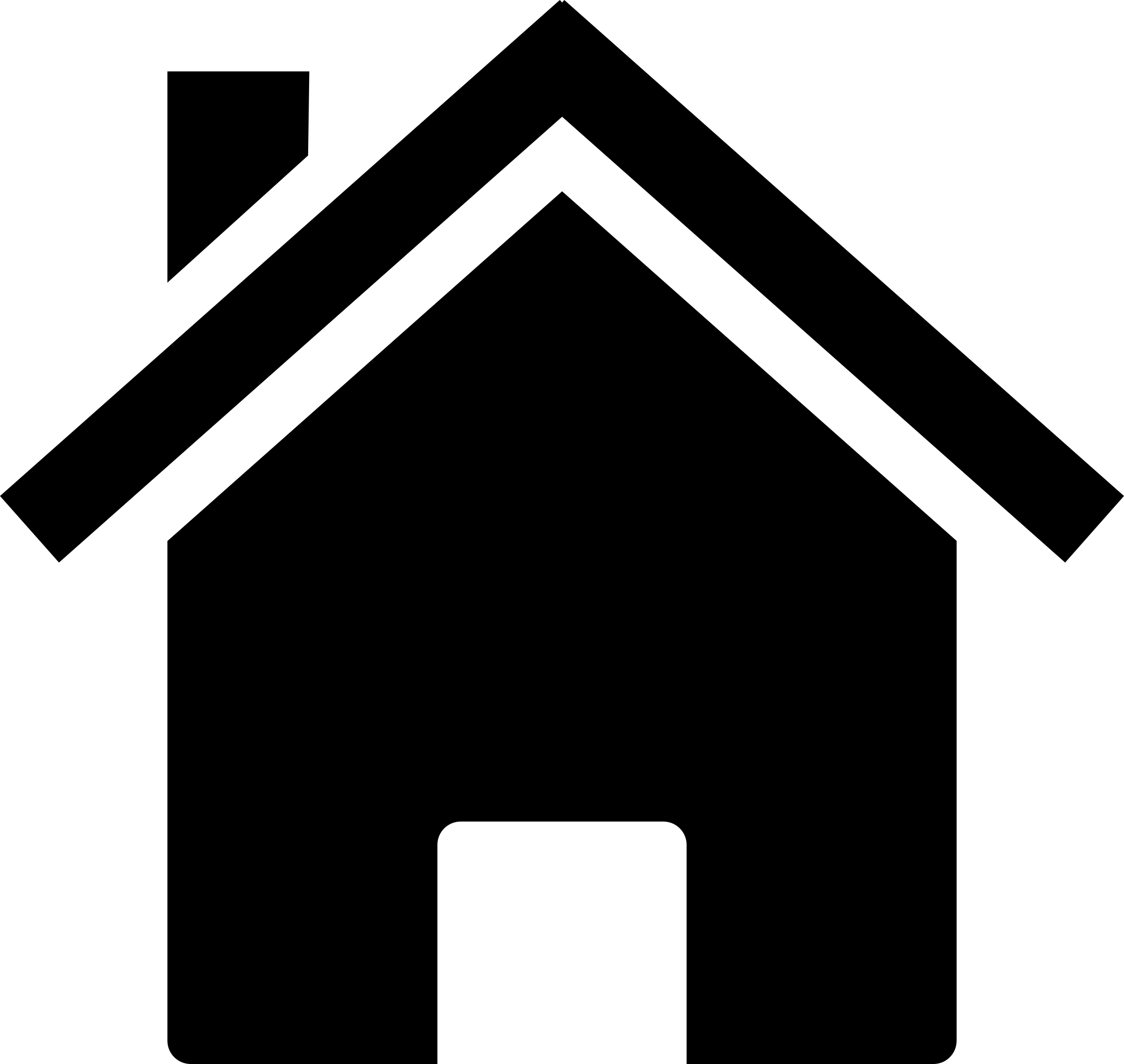 TIP SUKSES AYAM GORENG KRISPI
1. PRODUK UNIK
2. ENAK
3. MURAH
4. CEPAT SAJI
5. ONLINE
STRATEGI HAUS (GUFRON SYARIF)
1.  SURVEY PASAR & DAYA BELI MASYARAKAT
2.  BISNIS MINUMAN LEBIH MENJANJIKAN DARI PADA MAKANAN DG SEGMEN  
     PASAR MIDDLE LOW, MINUMNYA BISA SAMA MESKI MAKANANNYA BERBEDA
3.  VARIAN RASA YG UNIK & KEKINIAN BERBAHAN DASAR THE & KOPI
4.  KARENA WABAH COVID19 MINUMAN DITAMBAHKAN VIT C
5.  SEMUA PRODUK DIPELAJARI DI INTERNET
6.  OMSET MENINGKAT - BUKA TOKO BARU
7.  PENGEMBANGAN USAHA DG SISTEM INVESTASI (INVESTOR PASIF)
8.   OWNER HRS TERLIBAT DI LAPANGAN AGAR TAHU PERMASALAHAN & KEMAUAN  KONSUMEN
9.   AREA MANAJER MEMBAWAHI 14 SD 16 TOKO
10. TANGGAPI KOMEN KONSUMEN DI SOSMED
TIP SUKSES KOPI KENANGAN
1. VISI : ONE DAY EXPORT INDONESIA COMMODITY AS A BRAND
2. IDE BISNIS DARI PELUANG PASAR & ADAFTIF PERMINTAAN PASAR
3. NAMA BRAND YG UNIK & MUDAH DIINGAT
4. MEMILIH TEMPAT DG KONSUMEN
5. PRODUK BERKUALITAS MENGGUNAKAN MESIN & BAHAN BAKU TERBAIK
6. KONSISTEN DG KEUNGGULAN SDM & PELAYANAN
        (JAM OPERASI, RAMAH, LAYANAN CEPAT, KUALITAS RASA STABIL,
        SAPRAS BERSIH, HIGINIS, NYAMAN, AMAN, INDAH & TEPATI JANJI)
JATUH BANGUN USAHA IBU DR. Dra. NURHAYATI SUBAKAT, Apt
1. Pernah bekerja 5 tahun di industry Wella Cosmetics 
2. 1985 membangun home industry shampoo merek PUTERI (kesulitan 
    membangun kepercayaan),
    1990 pabrik terbakar, sempat putus asa kemudian bangkit karena motivasi prihatin dg tenaga
    kerja yg kehilangan pekerjaan 
3. 1995 produk islami dg brand WARDAH (MLM & direct selling) 
4. 2009 re-branding besar besaran + brand  MAKE OVER, EMINA & IX
    95 jt produk personal care & make up
5. RISET PASAR, DENGARKAN FEED BACK, MEMAHAMI PASAR, HARGA
    BERSAING 
6. KUNCI SUKSES MAU & BISA
7. Kiat sukses memimpin perusahaan kerja keras & kultur yg positif    
    (ketuhanan, keteladanan, kekeluargaan, tanggung jawab, focus pd    
    pelanggan, inovasi / R & D)
JARINGAN PEMSARAN EKSPOR
1. NETASIA (PENY)
2. TANIVEST (JEFRY)
3. HOMERASA-CIDEX GLOBAL PTE, LTD   
       (NADIA KOESWANTO)
4. NATSU CULINARY GROUP 
       (SELVI TANUJAYA)
PELATIHAN PEMBUATAN HYDROTILLER
MINIATUR MENARA EFFEL(INSPIRASI PRODUK BERORIENTASI EKSPOR)
MINIATUR SPINK(INSPIRASI PRODUK BERORIENTASI EKSPOR)
MINIATUR MERLION(INSPIRASI PRODUK BERORIENTASI EKSPOR)
TERIMA KASIH
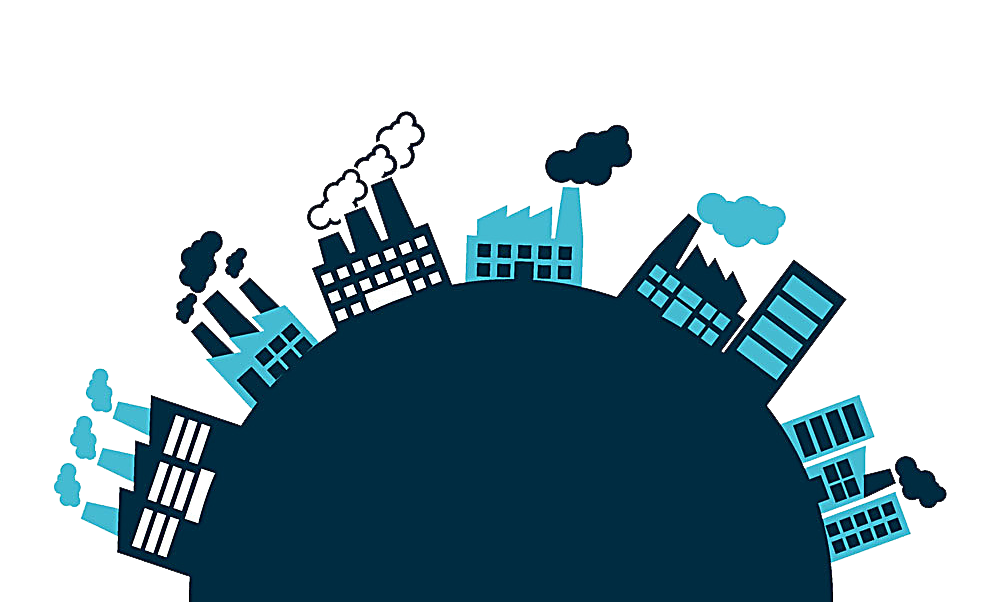 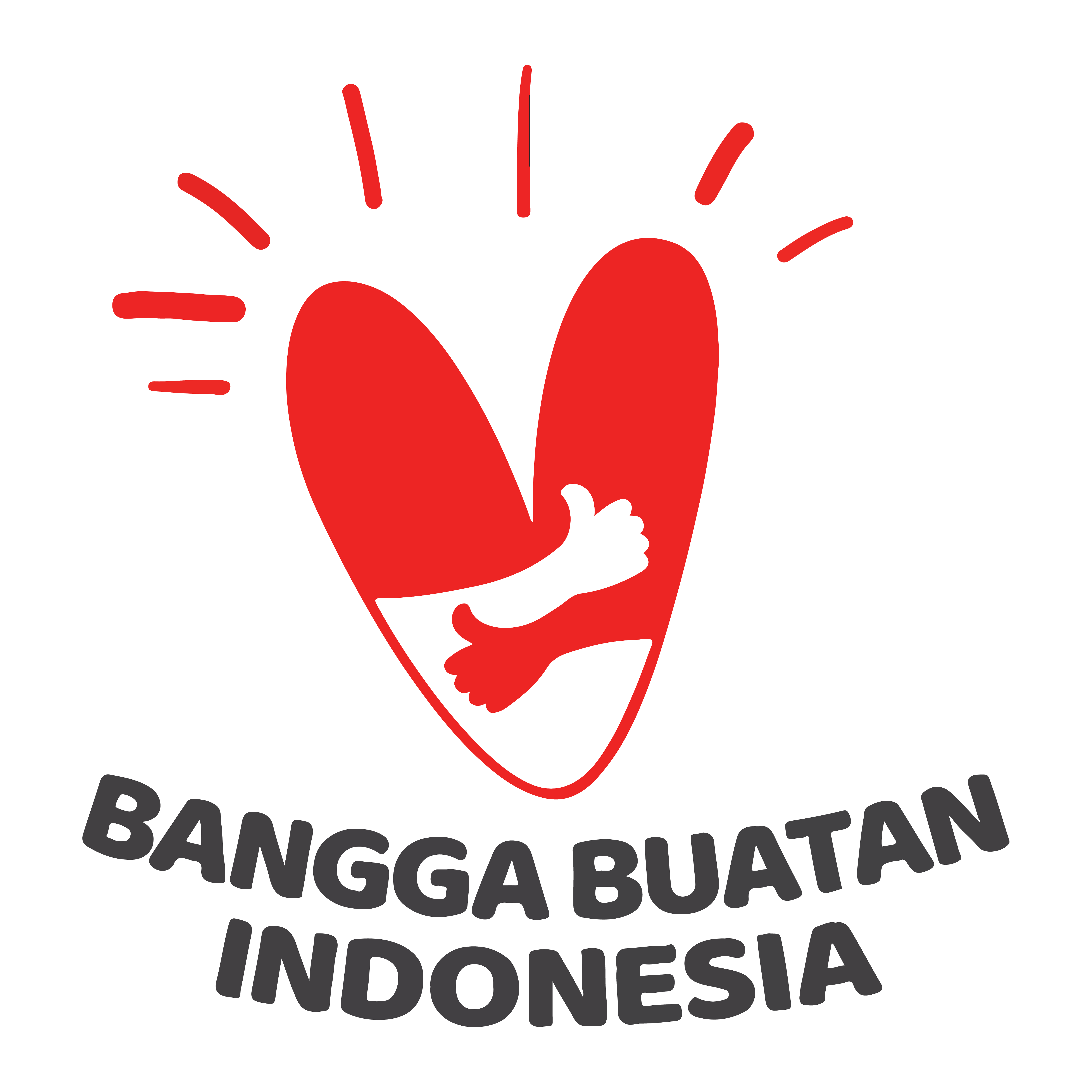 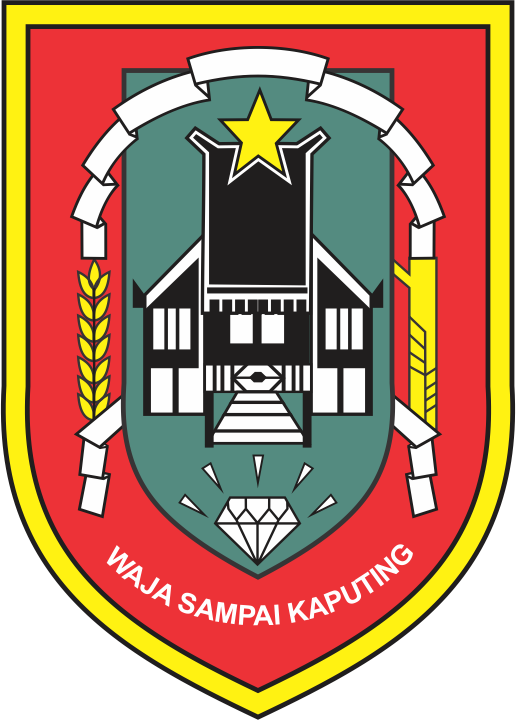 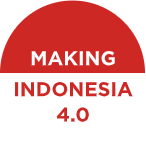 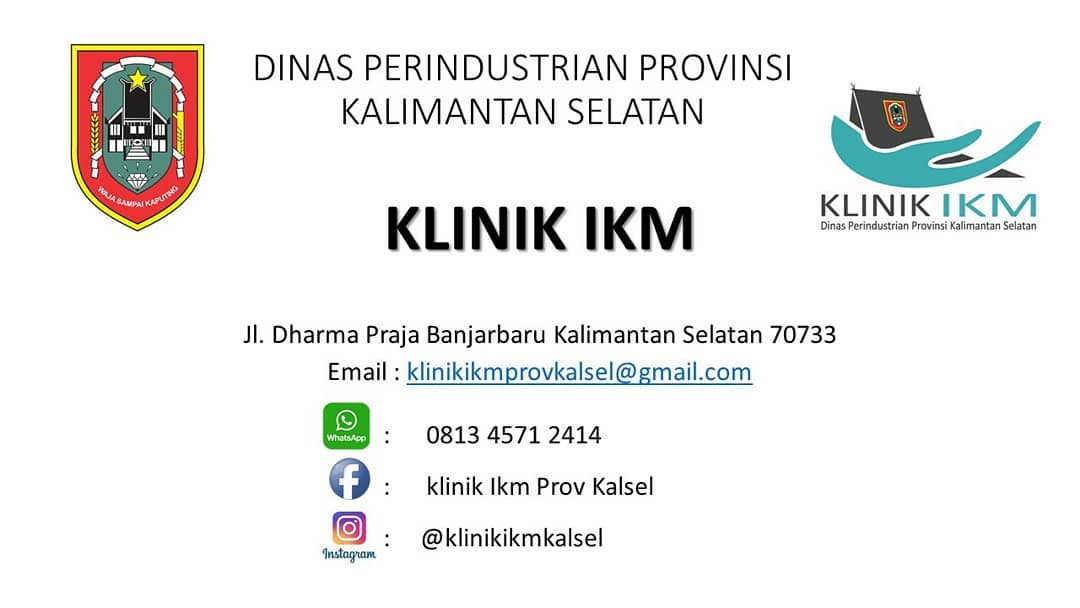